Opportunities with polarized protons at Fermilab
FNAL, 22 May 2013
Precision tracking based on Runge-Kutta integration; Benchmarking
Yannis K. Semertzidis, BNL
We want to store particles for ~103s.  It takes about 1μs/revolution, so, in principle, we would need to simulate particle spin and beam dynamics for 109 revolutions.

Runge-Kutta integration: precision, slow (0.5ps time step) and extrapolate…  Need more than 1 method for cross-check.
Method
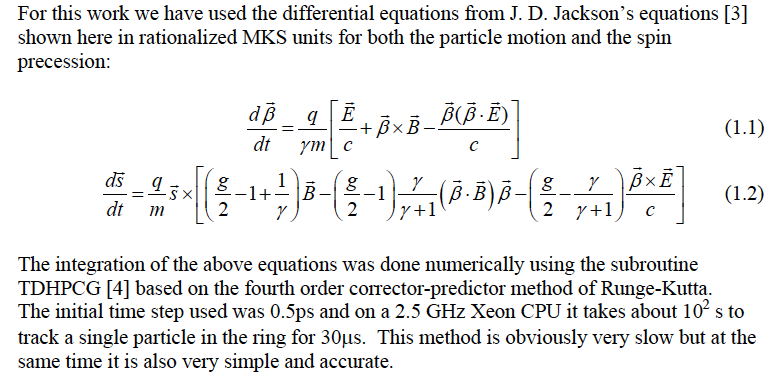 ωa can be obtained by taking the scalar product of s and β.
Spin Coherence Time: need >102 s
Not all particles have same deviation from magic momentum, or same horizontal and vertical divergence (all second order effects)

They cause a spread in the g-2 frequencies:
Spin Coherence Time: need >102 s
For the deuteron ring, estimation by Yuri Orlov:
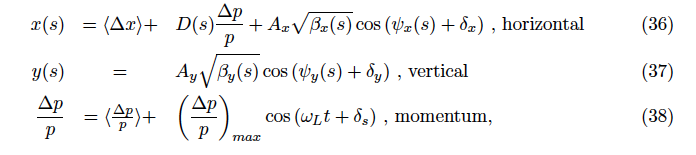 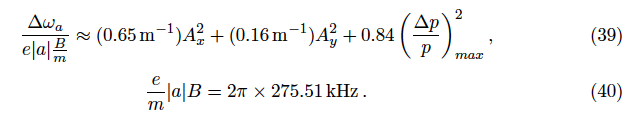 To be canceled by 3-sextupole families…  For deuterons: if we don’t do anything SCT~1s.
Benchmarking at COSY, Ed Stephenson et al. (turning on different sextupole families)
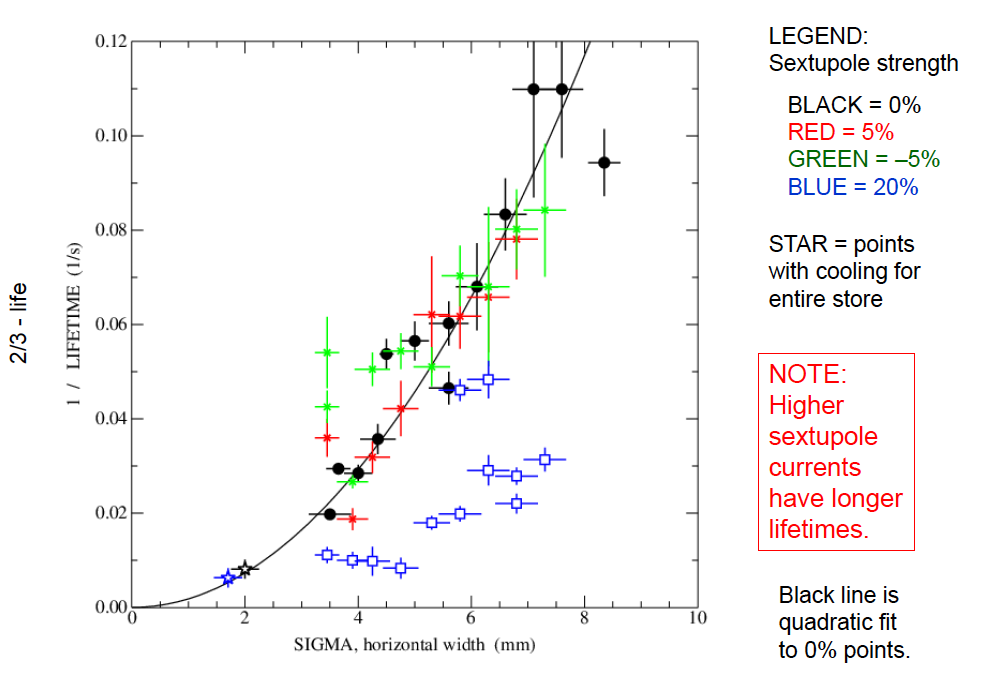 SCT measurements at COSY
For the deuteron ring, estimation by Yuri Orlov:
Benchmarking at COSY, Ed Stephenson et al.
Vert. tune = .1
Protons in an all-electric ring:
Vertical
oscillations
Horizontal
Oscill. dp/p
Horizontal
oscillations
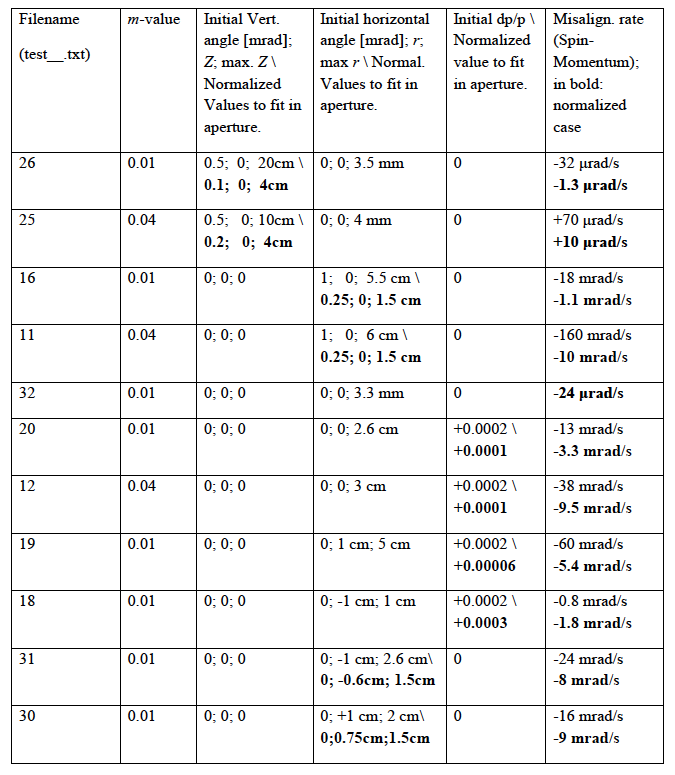 Task
Horizontal spin precession rate estimation to ~ppb1rad in 103s.
Other methods are much faster; how precise? Benchmark against standard, analytical estimations.

For muon g-2 experiment, the so-called pitch correction: vertical oscillations, 1mrad 0.5 x <θ2> = 0.25 ppm
Benchmarking
Vertical oscillations in a uniform B-field, no focusing
Vertical oscillations in a uniform B-field, electric focusing
Vertical oscillations in a uniform B-field plus magnetic focusing
Radial oscillation in an all-electric ring
Vertical oscillations in an all-electric ring
RF Wien filter in a magnetic ring
Uniform B-field, no focusing
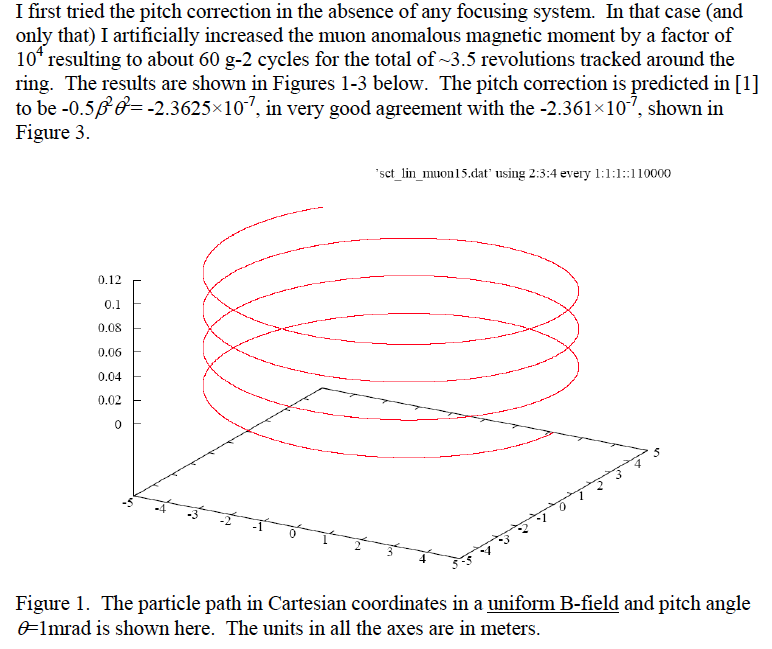 1mrad vertical pitch
Z [m]
Y [m]
X [m]
Uniform B-field, no focusing
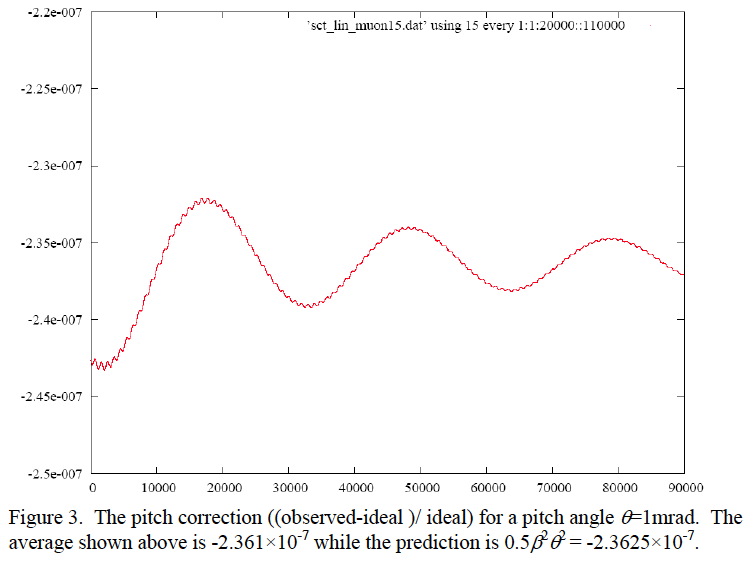 1mrad vertical pitch
The tools
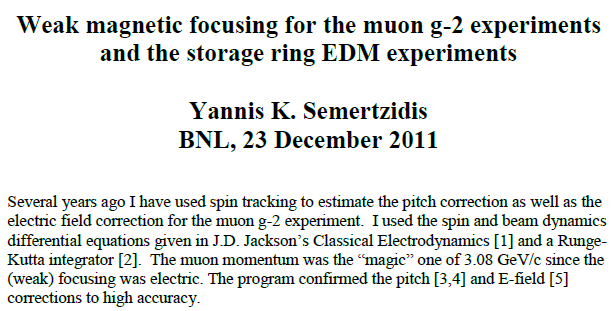 Uniform B-field,
E-field focusing
Simulate 0.5mrad vertical oscillation 
amplitude.  Expected g-2 deviation for 
electric focusing:
0.25×(0.5mrad)2=6.25×10-8
Electric focusing
(g-2 phase – ideal)/ideal
Good to sub ppb
Time [s]
Uniform B-field, Electric focusing, Radial shift
Electric focusing, Maxwell 
Equations satisfied 
(cylindrical coordinates)
with 0.5mrad vert. oscill.
On Average: ~6μm.
r [m]
Electric focusing 
(No Maxwell eq.)
with 0.5mrad vert. oscill.
Time [s]
Magnetic focusing
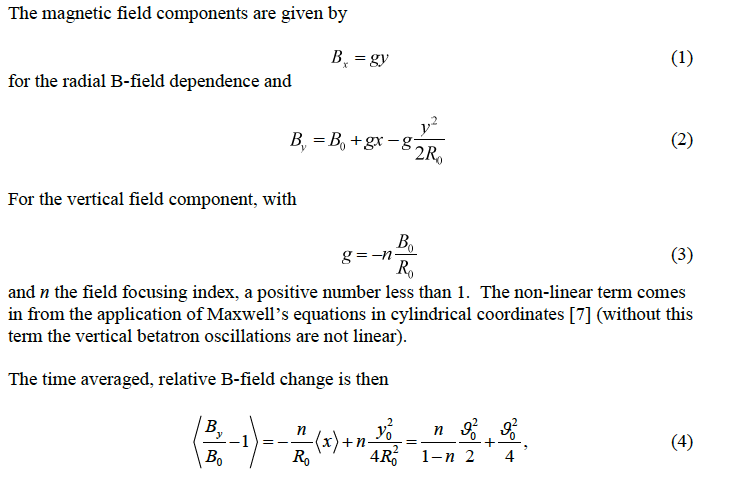 B-field vs. vertical position
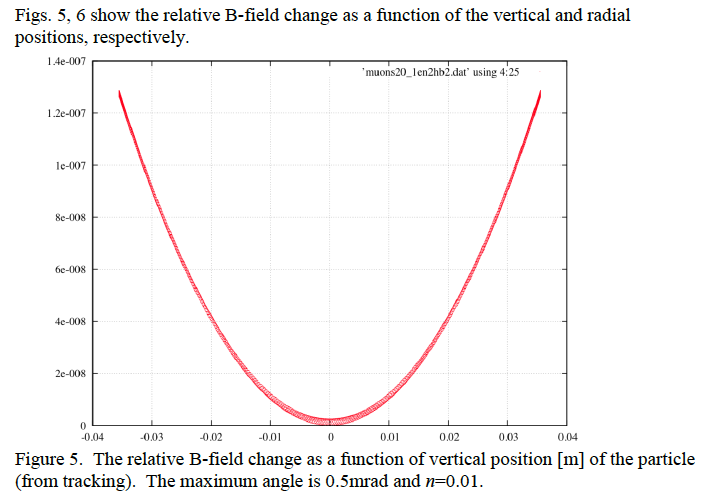 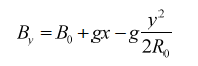 Radial oscillations
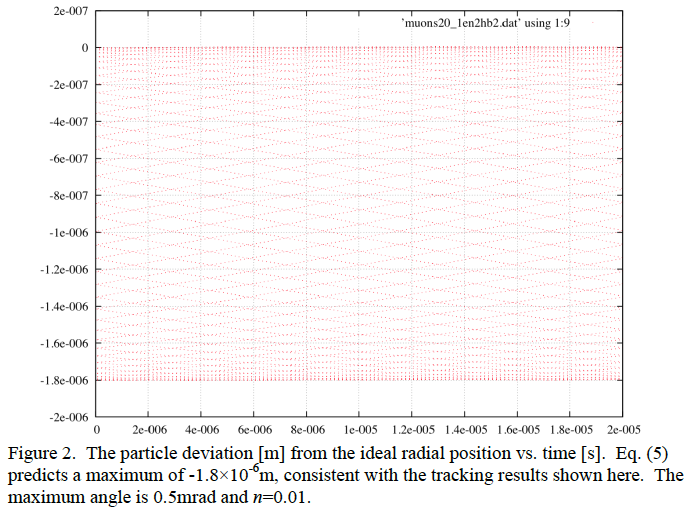 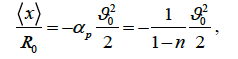 B-field vs. vertical position
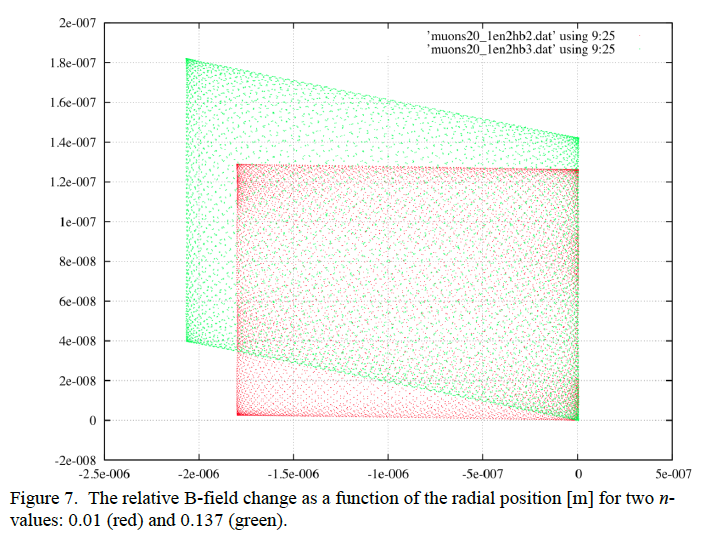 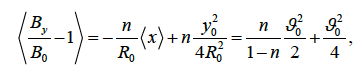 Pitch effect with a uniform dipole B-field plus magnetic focusing
(for 0.5mrad
not conforming with Maxwell’s equations)
0.25×θ2=6.25×10-8
With a net effect on g-2 due to the vertical oscillations
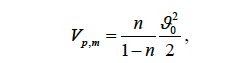 (conforming with Maxwell’s equations)
Net effect due to vertical oscillations
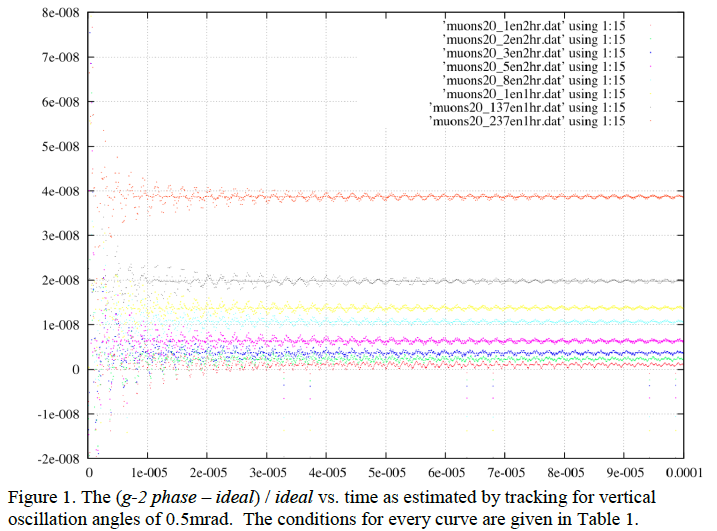 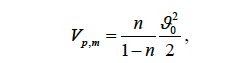 Compare estimation with tracking
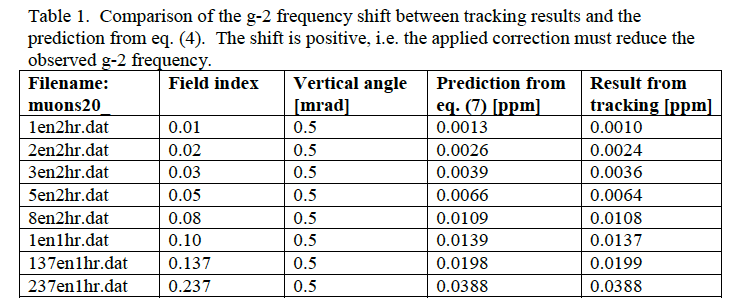 FNAL g-2 options
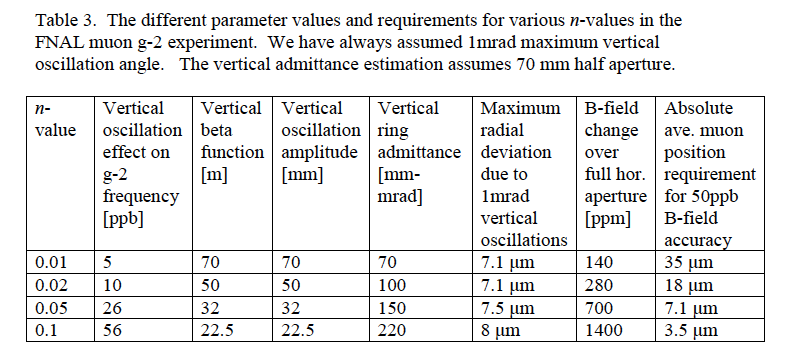 J-PARC case
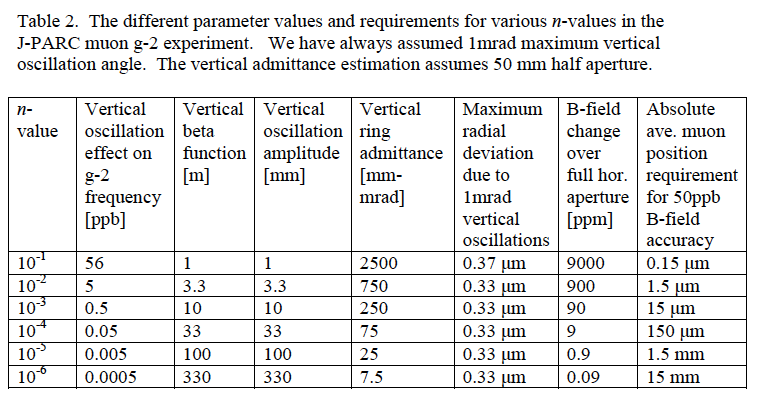 All-Electric ring
E-field complication:  Kinetic energy changes with radial position  additional horizontal focusing
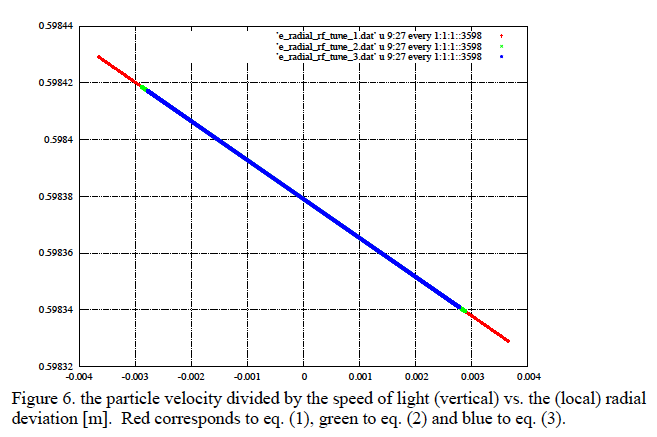 β
Velocity vs. radial position
Analytical work by S. Mane,
Y. Orlov,
R. Talman,
M. Conte,
etc.
[m]
All-Electric ring
4th order R.K. integrator (accurate and slow)
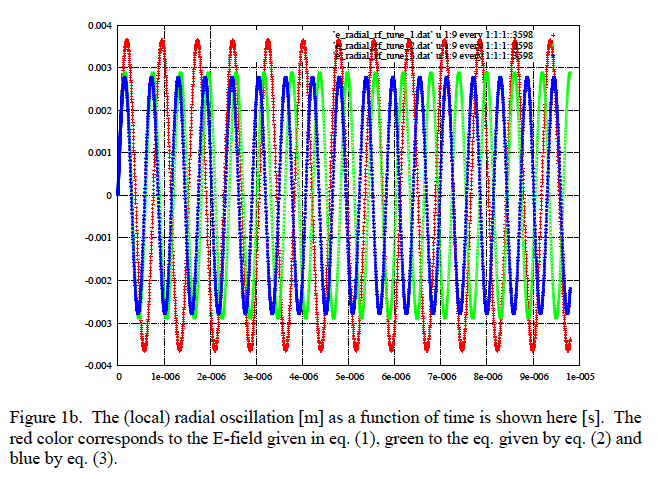 Three different E-field 
radial dependences:
1/R
Constant
R0.2
Consistent with analytical
estimations:
Radial motion [m] vs. time [s]
Vertical motion in an all-electric ring
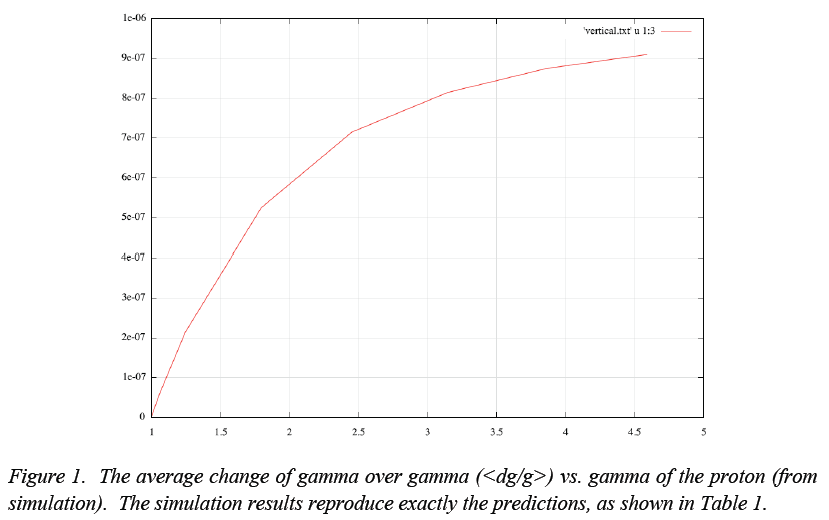 Simulations, θ0=1mrad
Cylindrical E-plates
No vertical focusing
dγ/γ
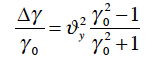 γ
Vertical motion in an all-electric ring
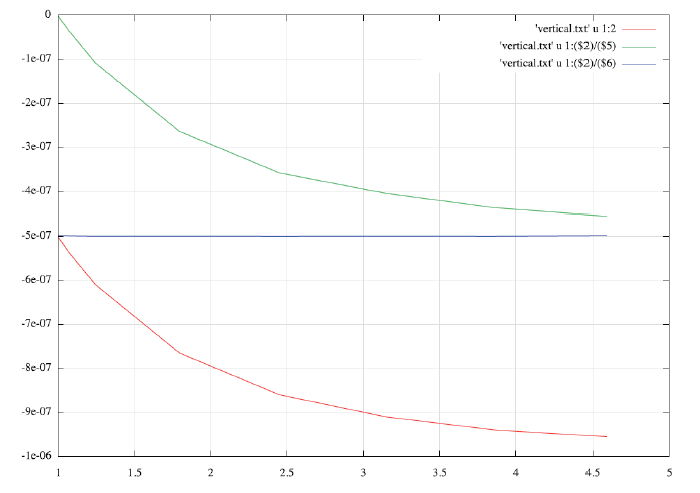 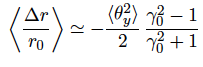 Prediction with RF-ON
dr/r
Simulations, θ0=1mrad
Cylindrical E-plates
No vertical focusing, RF-OFF
The curve moves up with RF-ON
γ
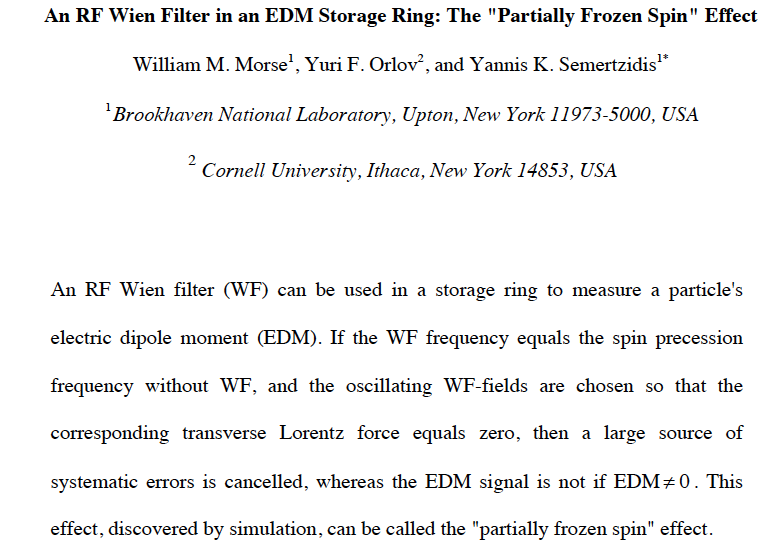 RF-Wien filter
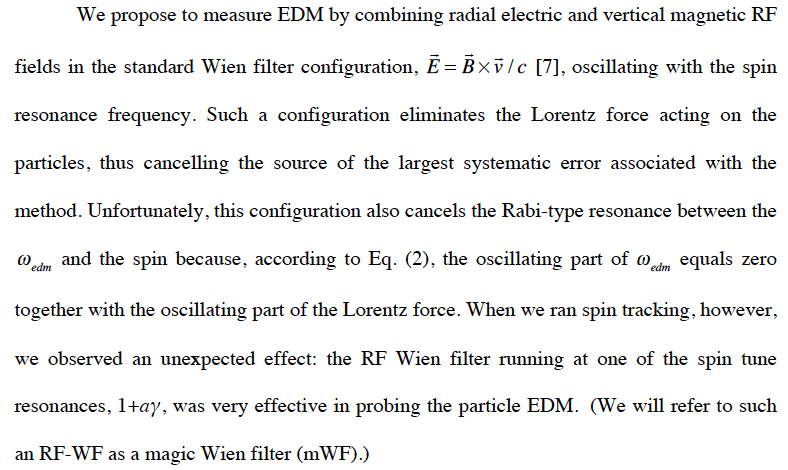 Analytical estimation of EDM signal and systematic error
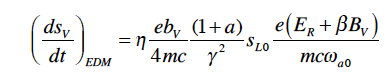 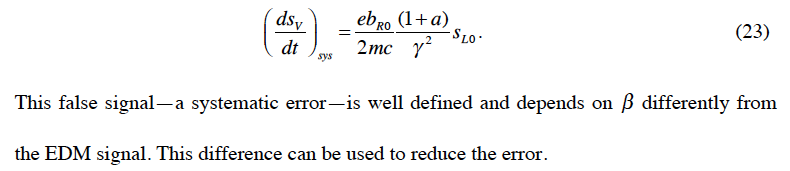 Comparison between analytical estimations and simulation
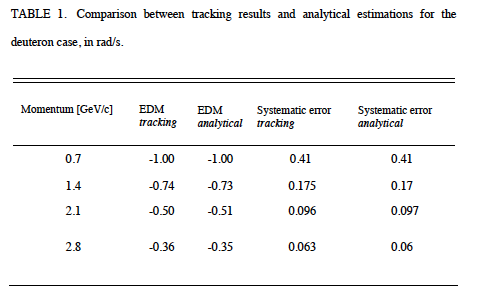 Comparison between analytical estimations and simulation
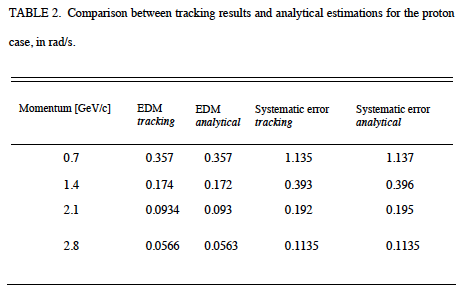 Conclusions
Runge-Kutta integration: accurate and slow
It passed all the benchmarks it was tested against, often to sub ppb level

It can be used to benchmark the faster programs
All-electric ring seems to indicate adequate SCT for 103 s storage time
Simple all-electric field lattice seems stable and adequate for the needs of the proton EDM exp.